РОДИНА МОЯ БЕЛАРУСЬ В ЛИЦАХ
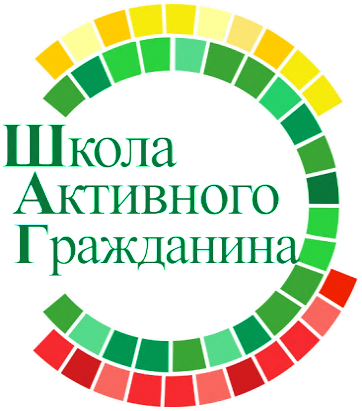 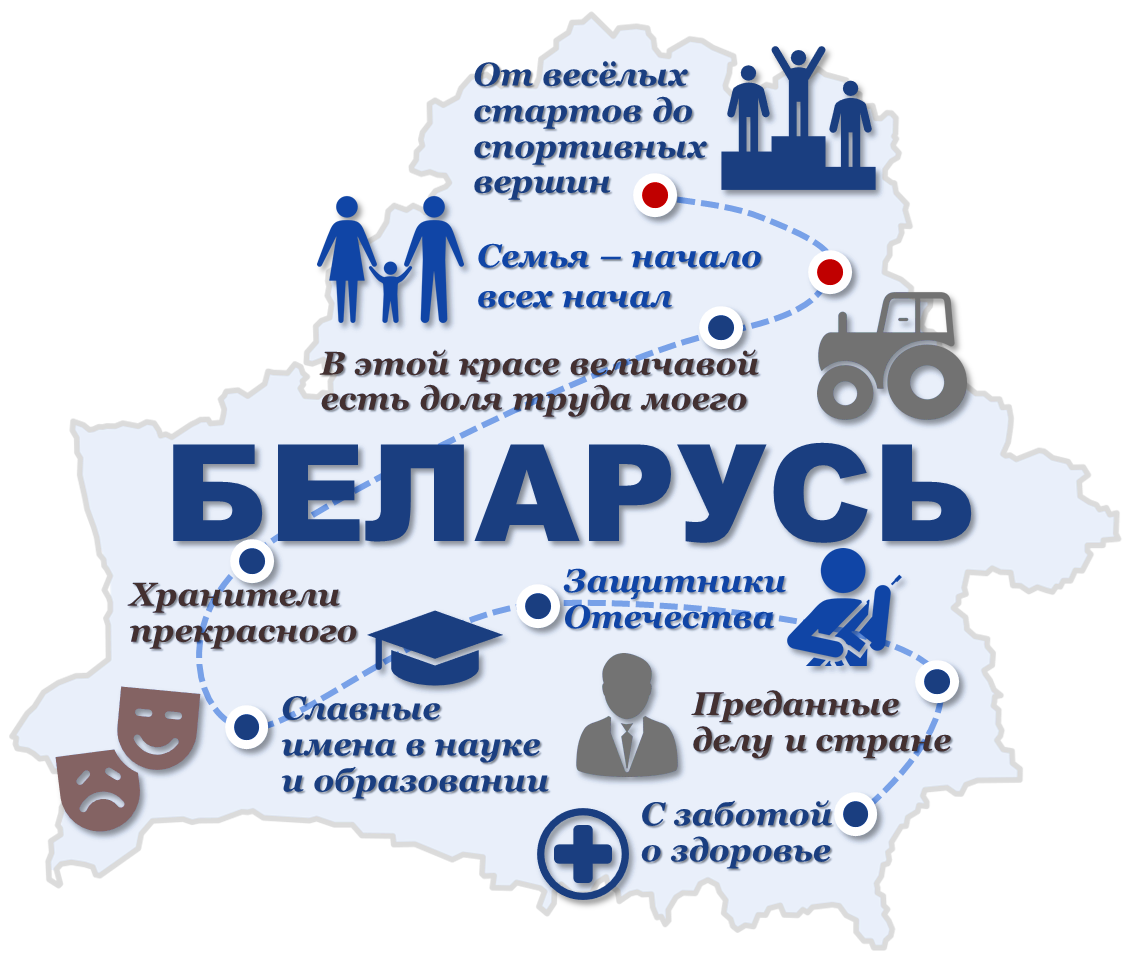 Семья – начало всех начал
(о роли родителей в создании условий для разностороннего развития детей, значении семьи и семейного воспитания)
Октябрь, 2023 год
Любите
И 
цените счастье!
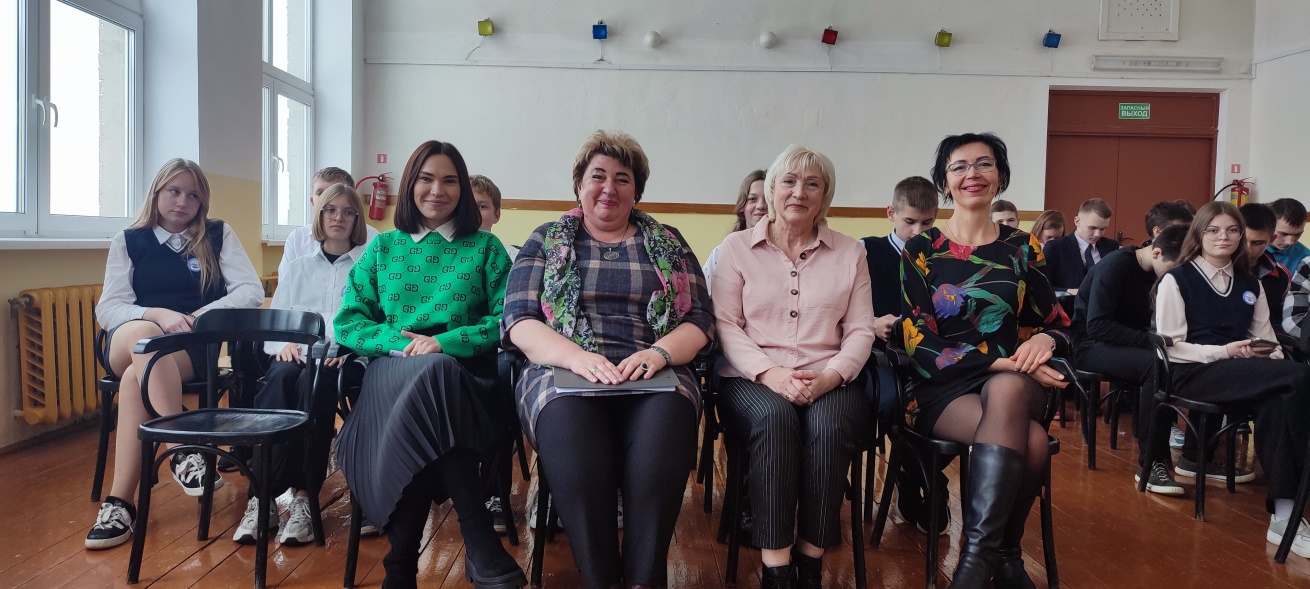 Оно рождается
 в семье!
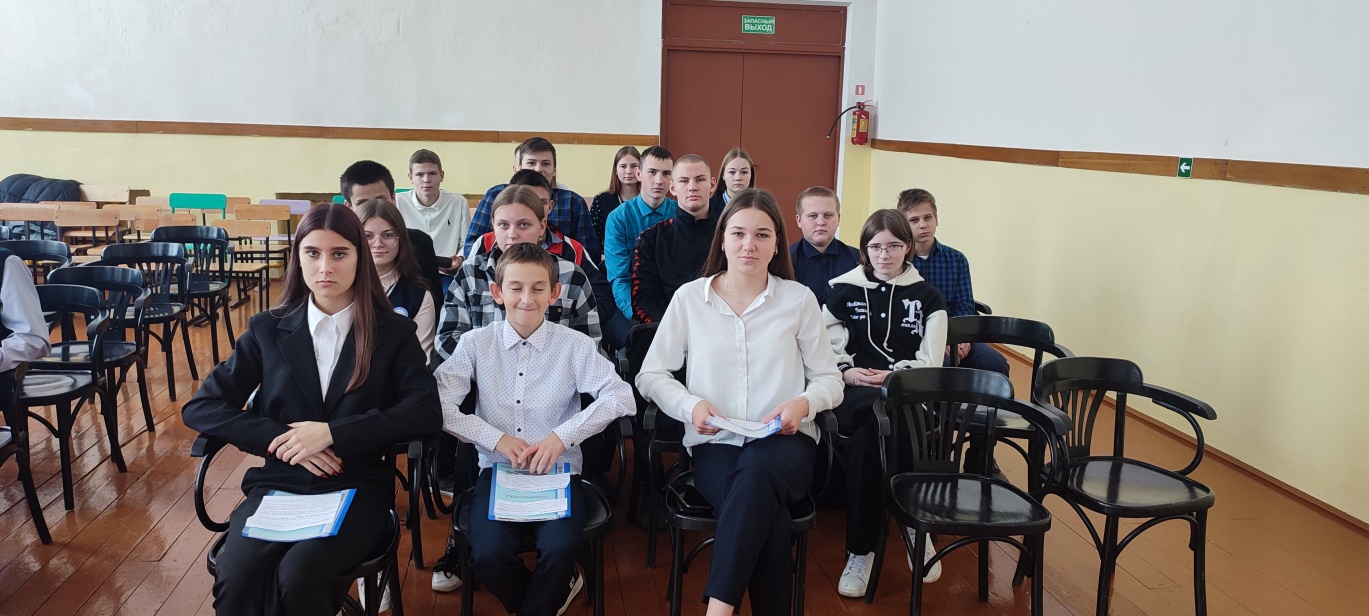 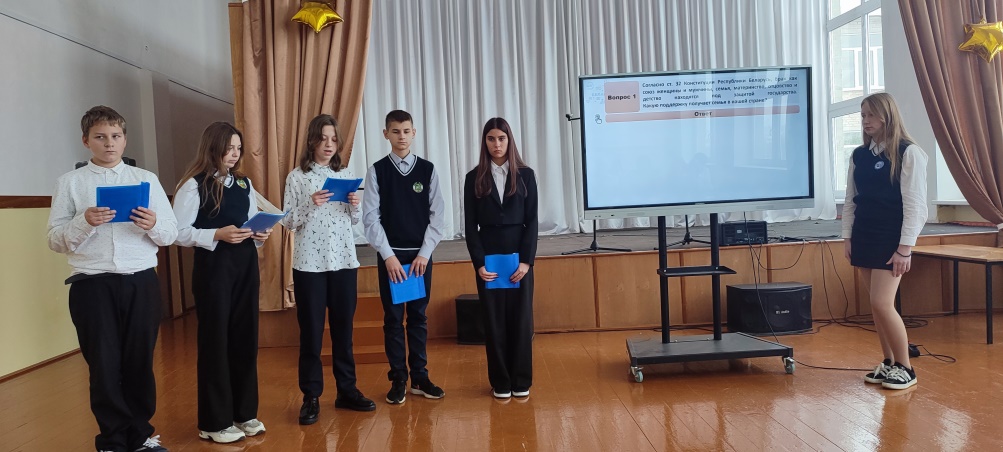 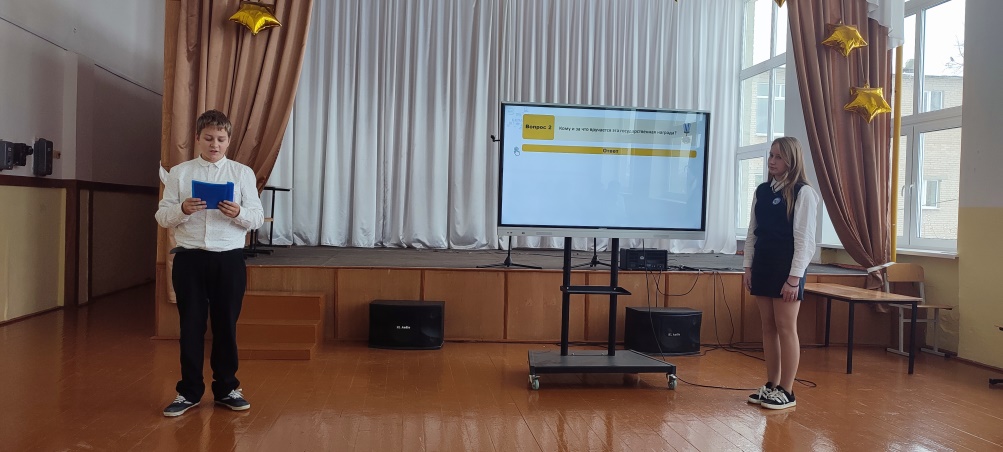 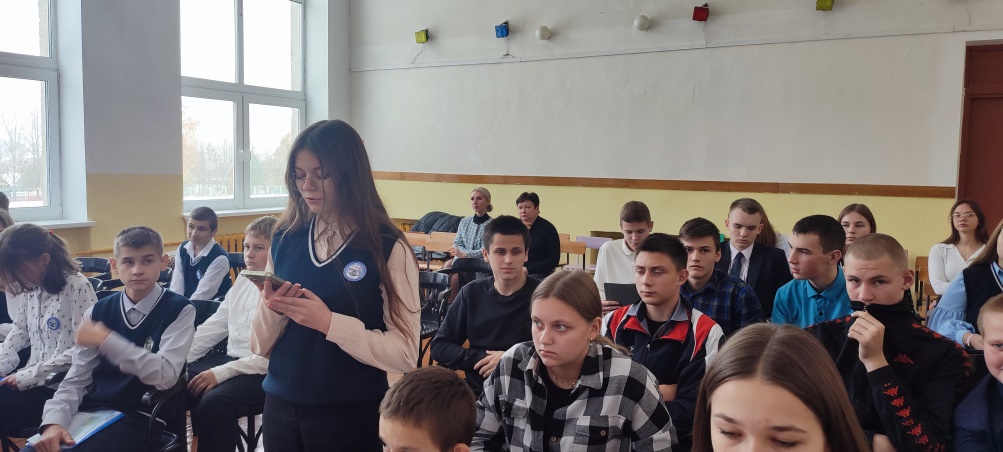 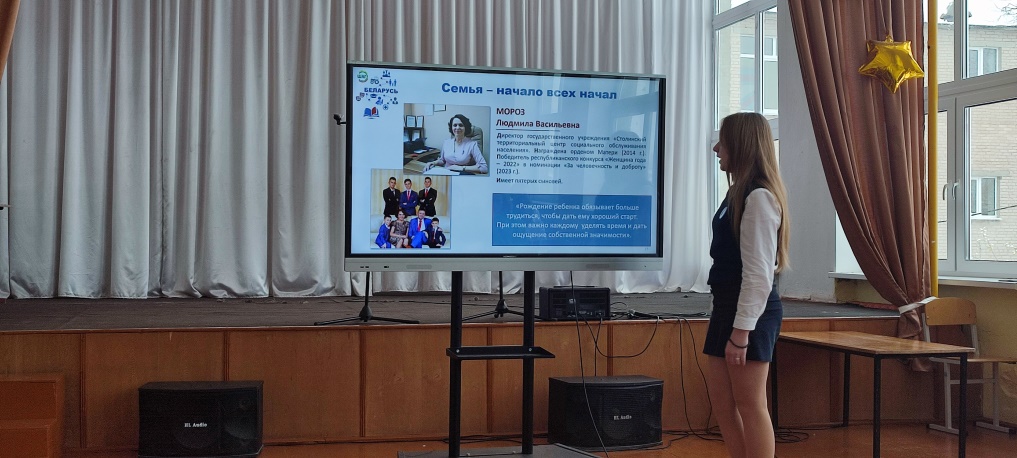 Семья – основа всякого государства
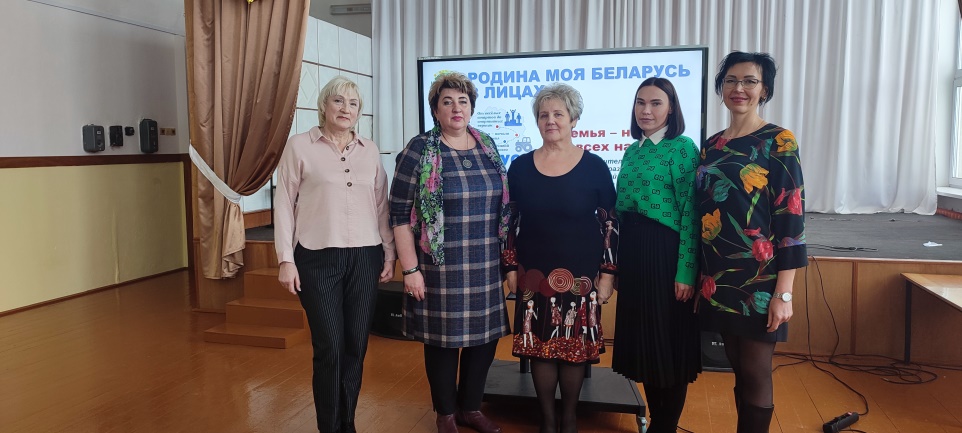 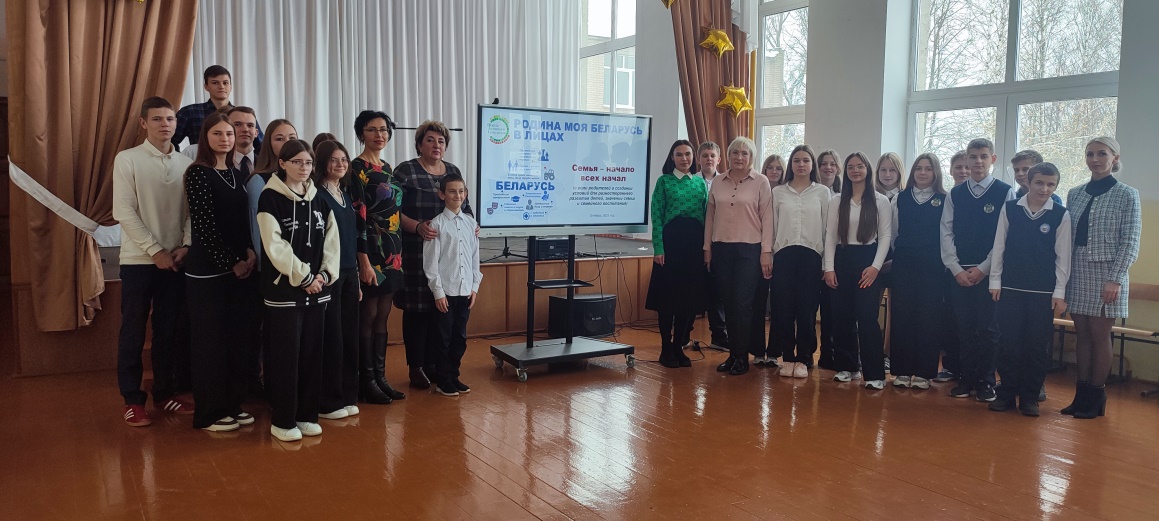 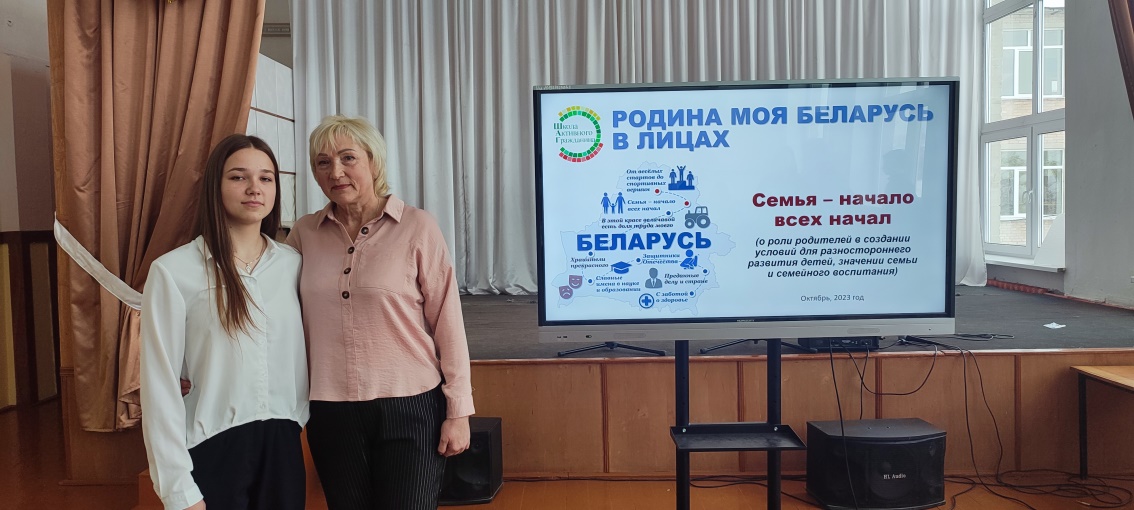